THE FOOD HUB
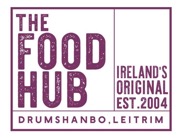 CLICK
TO VIEW
Company Name
The Food Hub, Drumshanbo, Co. Leitrim
Date of Interview
26.07.21 via Telephone
Contact Person
Fergal McPartland
Email
manager@drumshanbocu.ie
The Food Hub is a best practice food production and education facility based in Drumshanbo Co. Leitrim.  

The site was previously occupied by Laird's jam factory employing over 100 people, but when the factory closed and lay idle for decades, local and national stakeholders and authorities decided to bring food enterprise back to Leitrim in a more sustainable manor.  In 2004 The Food Hub was founded as Ireland’s premier artisan food production enterprise centre. 
There is 14 production units over 26,000 sq ft of premium food production space and there is lots of innovative supports for food producers
1
ORGANISATION PROFILE
HOW MANY STAFF IS DIRECTLY EMPLOYED BY THE ORGANISATION?
IN ADDITION TO STAFF  PRE COVID, HOW MANY PEOPLE ACCESS THE BUILDING  ? (eg tenants, students, members of the public etc)
130
MORE THAN                       PEOPLE DAILY
NO DIRECT EMPLOYEES
HOW LONG HAS THE ORGANISATION BEEN DRIVING A GREEN REVOLUTION/ INTRODUCED SDG POLICY’S   OR ACTIONS?
WITHIN  LAST 17 YEARS
WHAT SECTOR/S IS THE ORGANISATION ACTIVE IN?
HOW WOULD YOU DESCRIBE YOUR MAIN STAKEHOLDERS OR OCCUPANTS?
Local Enterprise / Education/ Food network development
Tenants/SMEs
GOOD PRACTICES
WHAT IS YOUR  VISION AND STRATEGY  RELATED TO SUSTAINABLE DEVELOPMENT/CLIMATE ACTIONS?
While sustainability was not the original mission of the Food Hub, community resilience is at the core of everything they do.  When the closing of the Laird’s jam factory cost the local community over 100 jobs, a decision was made to stimulate food entrepreneurship in the area and spread the job risk across multiple SMEs to ensure the local areas economic future.

The Food Hub was ahead of its time in integrating circularity into their processes,  opening the first shared use community kitchen in Ireland, providing aspiring food entrepreneurs with key resources for expansion. 

The Food Hub continues to work with their tenants to design out unnecessary waste and share resources.
2
GOOD PRACTICES
WHAT ACTIONS DID YOU TAKE?
A showcase unit was developed as a shared use interactive visitor experience for collaborative marketing and training.  Pre Covid-19, the facility hosted artisan food masterclasses encouraging people to learn a new skills.
One tenant, the Cheese Hub, facilitated the growing farmhouse cheese trend in Ireland, by providing a central ripening and packaging services.
The Food Hub was a leading partner in investigating a logistics and distribution project to strengthen the supply chain in and from the  region to a national and international marketplace.  
Digital transformation – The Food Hub is linked with 3rd level educators to help food businesses transform operations through digital business models.
WHICH PARTNERS AND STAKEHOLDERS  WERE INVOLVED?
The tenants in the Food Hub are consistently driving their own sustainability initiatives while support from the Food Hub’s stakeholders. In particular, they tap into key programmes such as the Lean for Micro programme of Local Enterprise Office, Leitrim and Origin Green, Ireland’s pioneering food and drink sustainability programme.
DID YOU RECEIVE ANY KIND OF TRAINING OR SUPPORT REGARDING YOUR ACTIONS?
Since 2010, over 175 unemployed people have graduated from The Food Hub’s 42-week Hospitality Operations QQI accredited course jointly by Department of Social Protection, SOLAS & Leitrim Development Company.  85% of the course participants have used this professional development to progress a career in the culinary sector, both as employees or as new food entrepreneurs. 5% have progressed to further education.
WHICH RESULTS DID YOU ACHIEVE ALREADY?
130 people are now employed across 8 different companies at The Food Hub
Successfully retrofitted an older building, continuing the buildings contribution to the economy into the 21st century.
Through engaging with tenants they have successfully redirected waste, into a resource for others. The waste hot water from a distillery now feeds a Keifer production unit, saving energy. The spent grain from that same distillery is now fed back to farmers for agricultural completing a loop of waste and resource. 
The Taste Leitrim  has brought together 80 food producers and places to eat into a high profile food network and civil society.
WHAT ARE YOUR FUTURE PLANS AND NEXT STEPS?
The time share production kitchen resulted in multiple food SMEs accessing their first food production facility.
The Food Hub was a leading partner in investigating a logistics and distribution project to strengthen the supply chain in and from the  region to a national and international marketplace.  
Digital transformation The Food Hub is linked with 3rd level educators to help food businesses transform operations through digital business models.
3
RECOMMENDATIONS
WHAT ARE YOUR MOST IMPORTANT TIPS & ADVICE TO GIVE TO OTHER ORGANISATIONS TO IMPLEMENT SDG WITHIN THEIR BUSINESS?
WHAT KIND OF HELP AND TOOLS DO YOU NEED TO REALISE YOUR FUTURE GOALS?
Greater in-house expertise in sustainability and climate change as an infrastructure resource and to provide greater guidance to the food community 

Continued need for funding resources to realise further and climate smart expansion  

Shared resources and knowledge between similar centres would be very useful.
Engage with your tenants and use them as a resource for ideas and expertise. 

Be aware of the business case to improving efficiencies, and help tenants work towards this.  Focus on the easy wins first. 

Build strong relationships with funders. 

Communicate your success.
WHAT SUSTAINABLE GOALS WOULD YOU LIKE TO IMPLEMENT IN THE FUTURE?
01
Sustainable Infrastructure/Buildings – SDG11 Sustainable cities and Communities and SDG13 Climate action:
2 to 3 years
Energy and Resource Efficiency – SDG 7 Affordable and clean energy and SDG12 Responsible consumption and production:
02
2 to 3 years
Sustainable Eco-systems and Collective Action – SDG4 Quality Education, SDG12 Responsible consumption and production and SDG17 Partnership for the Goals:
03
within next 6 months
Digital Technology for Sustainable Enterprise Centres – SDG8 Decent work and Economic Growth and SDG13 Climate action:
04
1 to 5 years
05
Sustainable Futures for Enterprise Centres – SDG 9 -Industrial innovation & infrastructure and SDG17 Partnership for the Goals:
1 to 5 years